Rocks & Minerals
NOTESPages 1 - 3
©Mark Place, 2009-2010
 www.LearnEarthScience.com
Key Concept #1
What is a mineral?
naturally occurring
inorganic
It is a
definite chemical composition
substance which has a
What would be the opposite of this?
man-made
organic
random composition
ESRT Mineral Chart Click Here
On to the next Concept
Key Concept #2
What causes minerals to have 
different physical properties?
their internal arrangement of atoms
Key Concept #2
Give an example of two minerals which have 
the same chemical composition but different 
physical properties
Click Here
graphite & diamond
On to the next Concept
Key Concept #3
The Main Physical Properties 
Used to Identify Minerals
Color
a poor indicator
minerals can be multiple colors
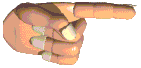 many minerals are the same color
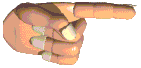 Key Concept #3
The Main Physical Properties 
Used to Identify Minerals
Streak
the powder form of a mineral
more reliable than color
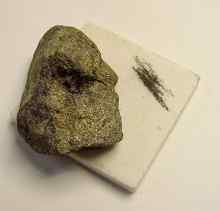 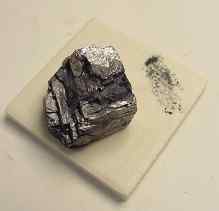 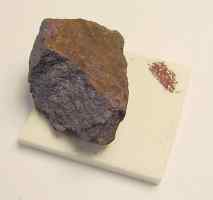 Key Concept #3
The Main Physical Properties 
Used to Identify Minerals
Luster
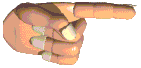 how light reflects off a mineral
metallic
non-metallic
looks like a 
metal
looks earthy, waxy, 
greasy or brilliant
Key Concept #3
The Main Physical Properties 
Used to Identify Minerals
Cleavage
the mineral breaks in a predictable pattern
because of its arrangement of atoms
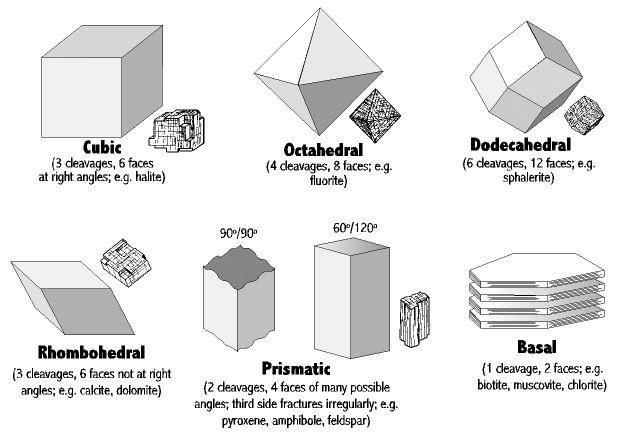 Examples of Cleavage
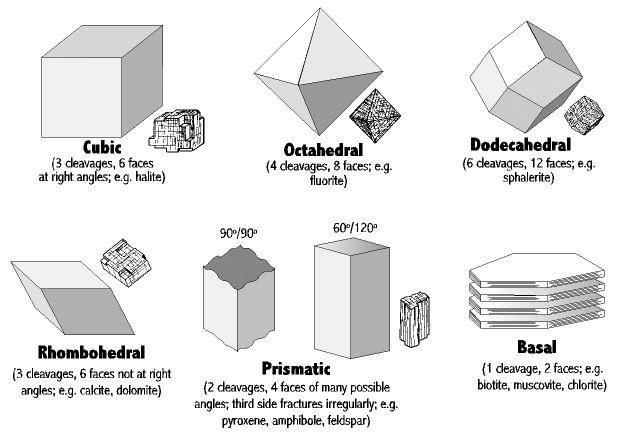 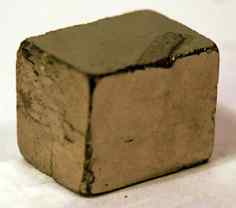 Examples of Cleavage
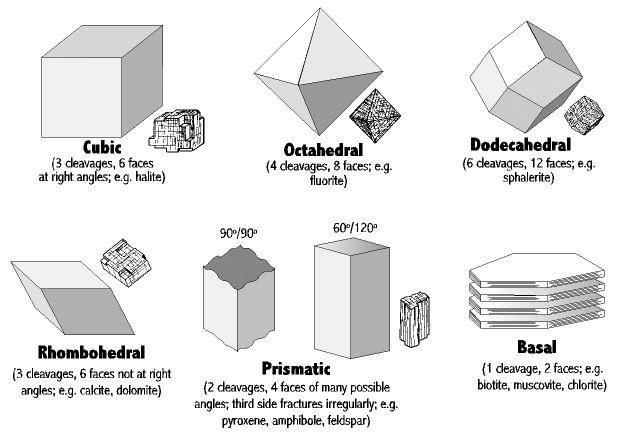 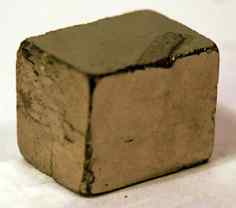 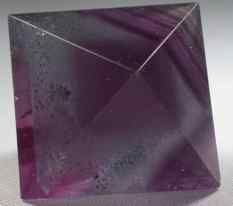 Examples of Cleavage
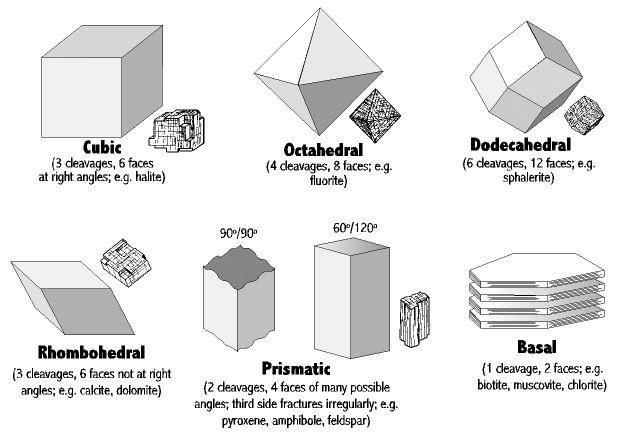 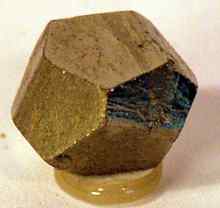 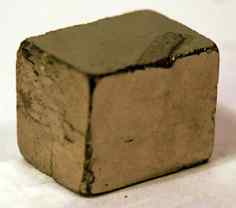 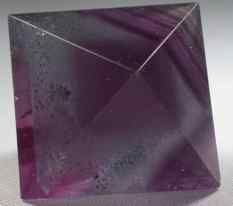 Examples of Cleavage
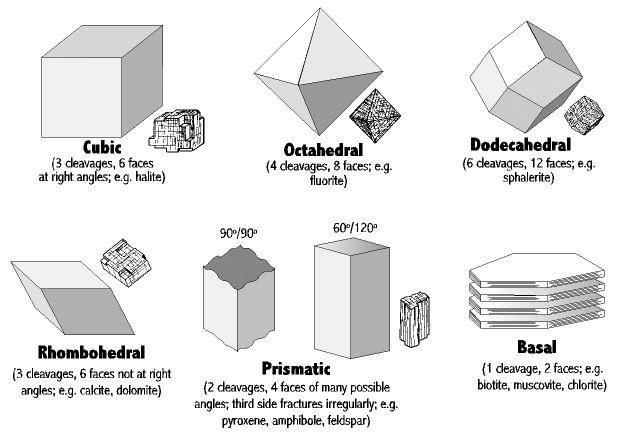 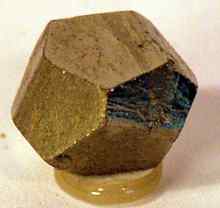 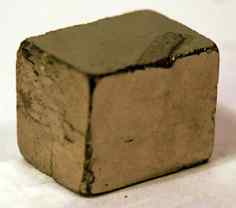 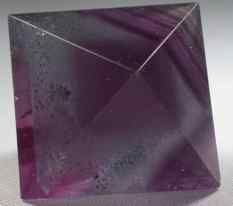 Examples of Cleavage
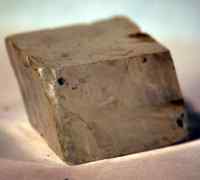 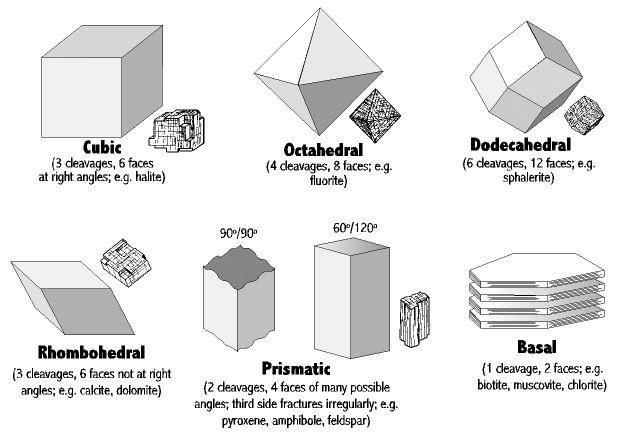 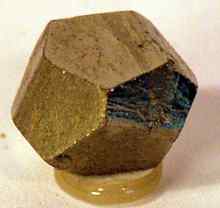 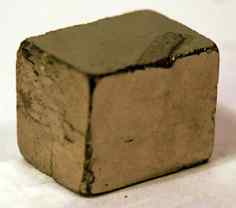 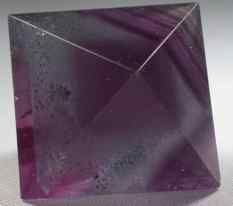 Examples of Cleavage
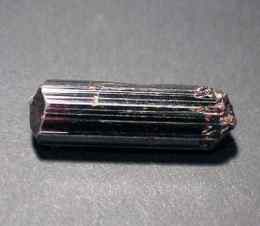 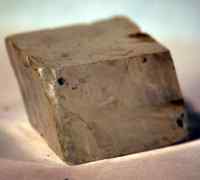 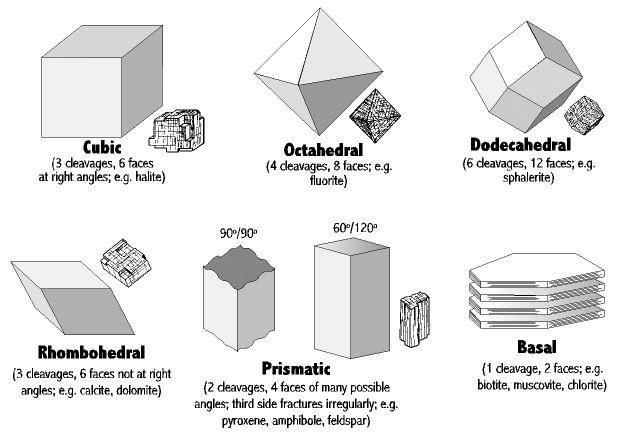 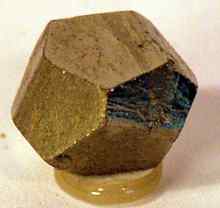 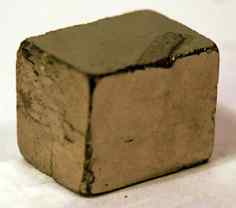 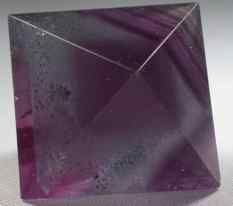 Examples of Cleavage
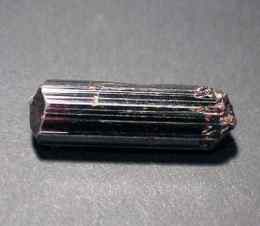 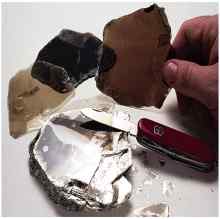 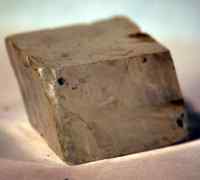 Key Concept #3
The Main Physical Properties 
Used to Identify Minerals
Fracture
the mineral breaks randomly
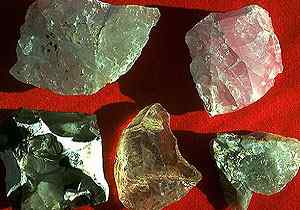 Key Concept #3
The Main Physical Properties 
Used to Identify Minerals
Hardness
resistance to being scratched
It is NOT the same as breaking!
For example:  
You can break glass easily with steel.
However, steel will not scratch glass.
Key Concept #3
The Main Physical Properties 
Used to Identify Minerals
Hardness
MOH’S SCALE OF HARDNESS
TALC
ORTHOCLASE
GYPSUM
QUARTZ
CALCITE
TOPAZ
FLUORITE
CORUNDUM
APATITE
DIAMOND
Key Concept #4
Minerals have a definite chemical composition.
What two elements, by mass, make up the greatest
percentage of the Earth’s crust?
oxygen
silicon
Key Concept #4
Minerals have a definite chemical composition.
These two elements combine to form compounds called
silicates (SiO4)
Key Concept #4
Minerals have a definite chemical composition.
They combine in a specific structure called a:
silicon-oxygen tetrahedra
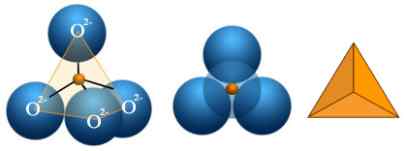 One Mineral, 
Many Colors
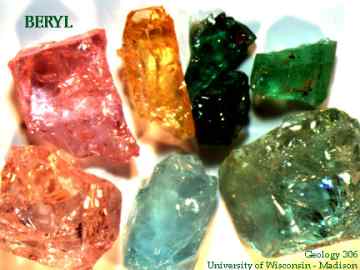 Different Minerals
Same Color
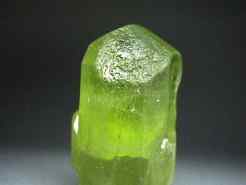 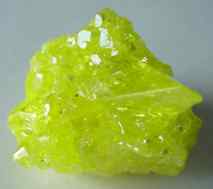 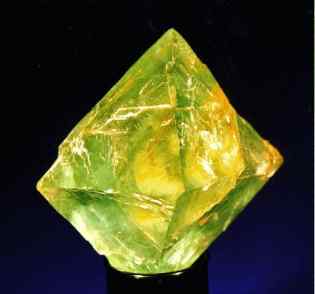